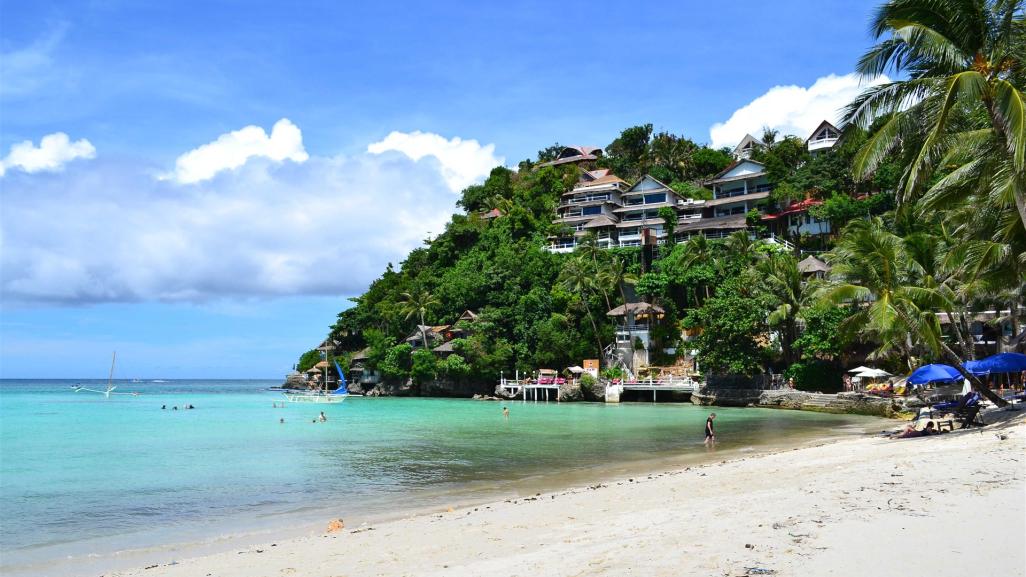 第四单元    无产阶级革命家
第15课　新中国的缔造者毛泽东
课标要求
了解毛泽东等无产阶级革命家领导中国革命和建设的历史贡献，认识其把马克思主义与中国革命实际相结合的创新精神。
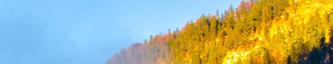 内容索引
自主学习 基础知识 —— 把握教材知识体系
史料实证 深化探究 —— 理解重要史料史论
反馈训练 随堂巩固 —— 会做题才是硬道理
自主学习     基础知识  
   —— 把握教材知识体系
一、风华正茂
1.1893年毛泽东出生于湖南湘潭韶山的一个富农家庭，少年时代养成了倔强和反抗的性格。
2.1914年毛泽东进入湖南第一师范读书，利用假期，进行社会考察，了解社会下层状况。
3.1918年毛泽东集结了蔡和森等志同道合的朋友发起组织	          。
新民学会
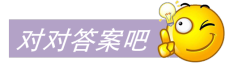 二、马克思主义中国化
1.参加中共一大
(1)接受马克思主义：1918年，毛泽东在北京大学任图书管理员期间，开始关注马克思主义理论和俄国社会主义革命，并转变自己的思想。
(2)参加中共一大：1920年，毛泽东在长沙参与组织	        ；1921年7月，参加了中国共产党第一次代表大会。
2.开辟革命道路
(1)参加“八七”会议：国民革命失败后，毛泽东在	    上提
出“枪杆子里面出政权”。
共产主义组织
“八七”会议
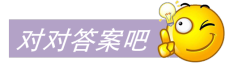 (2)开辟革命道路：1927年，毛泽东发动“秋收起义”并建立井冈山革命根据地，提出“	         ”思想，开辟了一条以农村包围城市最后夺取全国胜利的有中国特色的革命之路。
3.领导长征取得胜利
遵义会议后，毛泽东领导红军胜利到达      ，完成了世界军事史上罕见的壮举。
4.毛泽东思想的形成
1945年，中共             全国代表大会将毛泽东思想，确定为中共
的指导思想。
工农武装割据
陕北
概念辨析
第七次
重点讲析
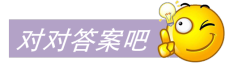 概念辨析
“工农武装割据”的内涵
在中国共产党的领导下以武装斗争为主要形式，以土地革命为中心内容，以革命根据地为战略阵地，三者紧密结合的红色政权建设的总概念。“工农武装割据”思想是马克思主义普遍原理与中国革命实际相结合的产物。
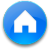 重点讲析
中共由幼稚走向成熟的标志
遵义会议在没有共产国际指导的情况下，中共独立自主地解决革命过程中遇到的问题。会议在外有强敌、内有严重思想分歧的情况下，抓住关键问题，采取灵活策略，既解决了当时迫切需要解决的军事指挥和组织问题，确立了毛泽东的正确领导，又维护了党和红军的团结，挽救了党和红军，挽救了中国革命。
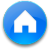 三、推翻三座大山
1.亲赴重庆谈判
抗日战争胜利后，毛泽东赴重庆谈判，国共双方签定了有利于和平、民主、团结的“	               ”。
2.领导解放战争
在解放战争的	               阶段，毛泽东以超人的胆略激励了全党和全军将士；1947年秋，依照毛泽东的战略决策，刘邓大军千里跃进大别山，揭开了	 的序幕；指挥人民解放军取得了消灭国民党军主力的            、淮海、平津战役的胜利，加速了人民解放战争的胜利进程。
双十协定
战略防御
战略反攻
辽沈
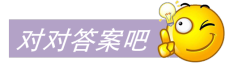 3.思考工作重心转移
解放战争期间，毛泽东撰写了《论联合政府》、《在七届二中全会上的报告》、《论人民民主专政》等重要著作。这表明他对夺取全国的胜利，对全党	 由农村转移到城市，对中国共产党转变为	      ，已经有了敏锐的考虑。
4.建立新中国
1949年10月1日，中华人民共和国成立，标志着	       的胜利，中国人民从此站起来了，中华民族的发展开启了新的纪元。
执政党
工作重心
新民主主义革命
深化理解
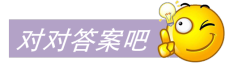 深化理解
毛泽东思想是一个科学的理论体系，具有多方面的内容，主要集中体现在以下几个方面：一是新民主主义的革命理论。主要有：坚持无产阶级对民主革命的领导权和依靠农民进行革命斗争、“工农武装割据”、中国革命分为新民主主义革命和社会主义革命等。二是社会主义革命和建设理论。主要有：由新民主主义社会向社会主义社会转变，创立了人民民主专政，走自己的社会主义建设道路，社会主义社会基本矛盾等。三是毛泽东思想还表现在各个时期的军队建设和军事战略、思想政治和文化工作、国际战略和外交政策、党的建设和统一战线等方面。
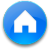 四、艰苦的探索与实践
1.领导中国由新民主主义向社会主义过渡
(1)建国后的头三年，中国政府在国内完成了	               和其他民主改革任务并进行了	           战争。
(2)1953年，按照毛泽东的建议，中共中央提出了	        。
(3)毛泽东领导对农业、手工业和资本主义工商业的	       ，实现由新民主主义向                   的过渡。
土地改革
抗美援朝
过渡时期总路线
社会主义改造
社会主义
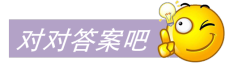 2.领导探索建设社会主义
(1)1954年，第一届全国人大通过了由毛泽东起草的《_______________
____》。
(2)1957年领导的          斗争严重扩大化。
(3)1958年，毛泽东错误推进	                和“大跃进”运动。
(4)1966～1976年，发动了“__________”，给党和国家造成了重大损失。 
3.1976年9月9日，毛泽东逝世。
中华人民共和国
宪法
反右
人民公社化
文化大革命
深化理解
名师点拨
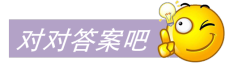 深化理解
三大改造的实质、意义
实质：三大改造把农业、手工业和资本主义工商业的生产资料由私有变为国家公有，其实质是变革生产资料所有制的社会主义革命。意义：标志着我国从此进入社会主义初级阶段。
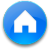 名师点拨
在社会主义建设的探索中，毛泽东犯过“左”的错误，甚至“文革”那种全局的错误，但就其一生来说，他对中国革命和建设的功绩远远大于过失，其功绩是第一位的，错误是第二位的。
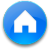 知识图示
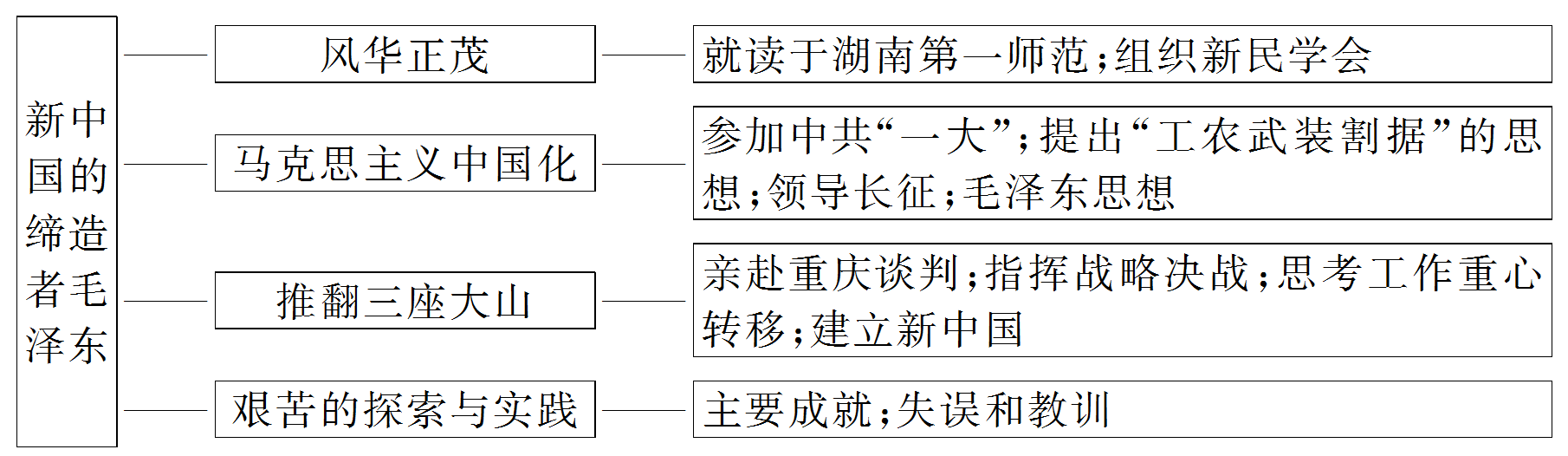 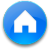 史料实证     深化探究  
    —— 理解重要史料史论
主题一　毛泽东革命道路的探索
探究点1　革命道路的探索
史料　1980年8月，邓小平在回答意大利记者奥琳埃娜·法拉奇提问时，对毛泽东作了这样的评价：毛主席一生中大部分时间是做了非常好的事情的，他多次从危机中把党和国家挽救过来。没有毛主席，至少我们中国人民还要在黑暗中摸索更长的时间。毛主席最伟大的功绩是把马列主义的原理同中国革命的实际结合起来，指出了中国夺取革命胜利的道路。
问题思考
结合史料及所学分析邓小平这段话的史实根据。
提示
提示　国民革命失败后，毛泽东开创出农村包围城市最后夺取城市和全国政权的革命道路，使革命出现复兴的局面。第五次反“围剿”失败，中国革命再次处于危急关头，在毛泽东的领导下，完成了红军的战略转移，再次挽救了革命，使中国革命转危为安。最终在毛泽东的领导下，取得了革命胜利，并建立了新中国。
探究点2　民主独立过程中毛泽东的贡献
史料　20世纪初，在东方出现以反对殖民主义，争取民族独立，建立主权国家为目的的民族民主运动，其中毛泽东、凯末尔是这一过程中的代表人物。
问题思考
毛泽东在领导中国人民的新民主主义革命中的最突出贡献有哪些？(含思想内容及影响)
提示
提示　秋收起义后，领导工农红军创建井冈山革命根据地，提出“工农武装割据”思想，开创了中国民主革命的新篇章；遵义会议后带领红军突破国民党包围，保存红军力量，取得红军长征的伟大胜利；抗日战争时期制定抗日民族统一战线，取得抗日战争的最后胜利；在解放战争时期，提出人民民主专政的思想理论，确保新民主主义革命的胜利。(言之有理即可)
主题二　毛泽东经济建设道路的探索
史料一　1949年10月1日，开国大典阅兵式隆重举行，鸣响的28响礼炮，象征中国共产党领导人民进行的28年艰苦卓绝的斗争。游行群众高声欢呼“毛主席万岁”，则饱含对领导自己翻身解放、当家作主的共产党人的无限尊敬。开国大阅兵见证了新中国的诞生，谱写了民族崛起的序曲。
问题思考
概括指出以毛泽东为代表的共产党人是怎样领导人民“翻身解放、当家作主”的。
提示
提示　探索出一条符合中国实际的革命道路——工农武装割据道路；形成了毛泽东思想，成为中国革命的指导思想；领导人民取得抗日战争的胜利，洗刷了中华民族百年耻辱；领导人民取得解放战争的胜利，建立了中华人民共和国，揭开了中华民族历史的新篇章。
史料二　1959年10月1日中国举行建国10周年阅兵。参加国庆游行的群众抬着各种炼钢高炉模型，手捧公共食堂做的食品，高呼“为用十年左右时间主要工业产品产量赶上英国而奋斗”“人民公社万岁”等口号。这次阅兵是那个狂热浪漫的神话年代的鲜明体现。
问题思考
结合史实指出，在那个“神话年代”“狂热浪漫”的表现有哪些？对社会经济发展产生了怎样的影响？
提示
提示　表现：制定了社会主义建设总路线，发动了“大跃进”和人民公社化运动。
影响：国民经济比例严重失调，生态环境严重破坏，严重挫伤了人民的生产积极性。
主题三　毛泽东的贡献及认识
探究点1　毛泽东对社会主义革命和建设的探索
史料一　新中国成立前夕，毛泽东同志庄严宣告，中华民族将“创造自己的文明和幸福”。阅读下表：
中华人民共和国初期工农业生产统计表(金额单位：亿元)
问题思考
(1)新中国这一时期经济发展呈现了怎样的趋势？
提示　快速发展，工业化的程度在提高(或工业发展快于农业)。
(2)出现这一趋势的原因是什么？
提示　过渡时期总路线的提出，一化三改的社会主义改造的进行，人民民主专政的政权建设，“一五”计划的指导作用，苏联的帮助等。
提示
史料二　毛泽东领导中国人民经过艰苦卓绝的斗争终于完成了反帝反封建的任务，结束了中国半殖民地半封建社会的历史，建立了中华人民共和国，确立了社会主义制度。接着，他又从中国实际出发，开始探索社会主义建设的道路。他虽然在“文化大革命”中犯了严重错误，但是就他的一生来看，他对中国革命的功绩远远大于他的过失。
——1981年《关于建国以来党的若干历史问题的决议》
问题思考
毛泽东在创建社会主义制度和建设社会主义方面领导中国人民进行了哪些有益的探索？又有哪些失误？
提示
提示　(1)有益的探索：①(在国民经济基本恢复的基础上)1953年提出党在过渡时期的总路线，开始探索出一条有中国特色的社会主义改造道路；领导人民进行三大改造，到1956年底最终确立社会主义制度；
②(在社会主义改造基本胜利后)发表《论十大关系》，开始领导探索适合中国国情的社会主义建设道路；
③1957年发表《关于正确处理人民内部矛盾的问题》，为后来邓小平理论的形成奠定了基础。
(2)失误：①1958年不顾客观规律，发动了“大跃进”和人民公社化运动，使社会主义建设事业遭受挫折；
②晚年发动“文化大革命”造成全国大动乱，给党、国家和社会发展带来严重的损失。
探究点2　对毛泽东功、过的评价
史料　1981年，中共十一届六中全会通过由邓小平主持起草的《关于建国以来党的若干历史问题的决议》。决议指出：毛泽东同志是伟大的马克思主义者，是伟大的无产阶级革命家、战略家和理论家。他虽然在“文化大革命”中犯了严重错误，但是就他的一生来看，他对中国革命的功绩远远大于他的过失。他的功绩是第一位的，错误是第二位的。
问题思考
结合以上史料，你认为应该怎样评价毛泽东？
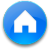 提示
提示　运用两点论和重点论观点分析，毛泽东同志具有最伟大的历史功绩，即把马克思列宁主义基本原理同中国具体实际结合起来，领导党和人民，开辟了新民主主义革命道路，完成反帝反封建的任务，结束了中国半殖民地半封建社会的历史，建立了新中国，确立了社会主义制度，并从中国实际出发，开始探索社会主义建设道路。尽管在社会主义建设中及“文化大革命”中犯了错误，但是其功绩是第一位的，错误是次要的。
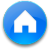 反馈训练 	  随堂巩固  
—— 会做题才是硬道理
1.从中国共产党创建到国共合作的大革命时期，是毛泽东思想的发端时期。在这一时期，毛泽东主要是从理论上解决了中国革命的
A.领导阶级和主力军问题
B.领导阶级和革命进程问题
C.对象和动力问题
D.对象和道路问题
√
1
2
3
4
5
6
解析
答案
解析　在国民大革命时期，毛泽东发表了《中国社会各阶级的分析》和《湖南农民运动考察报告》等文章，运用马克思主义基本原理，结合实地调查，深刻分析了中国社会形态和阶级状况，提出坚持无产阶级对民主革命的领导权，“农民问题乃国民革命的中心问题”，这就从理论上解决了中国革命的领导阶级和主力军问题。
1
2
3
4
5
6
2.毛泽东在给中共中央的一份报告中曾列举以下内容：(1)有很好的群众；(2)有很好的党；(3)有相当数量的红军；(4)有便于作战的地势；(5)有足够给养的经济力。(《毛泽东选集》)这段材料论证了
A.北伐胜利进军的原因  		B.工农武装割据的条件
C.持久抗战的有利因素  		D.解放战争胜利的经验
√
解析　由题干中的“红军”等信息可知处于国共十年对峙时期，题干所述是工农武装割据的几个重要条件，B项符合题意。
1
2
3
4
5
6
解析
答案
3.红岩革命纪念馆展出了一本泛黄的手抄本，封皮上有“参政员毛泽东在渝市之动态民国三十四年八月二十六日至九月卅日”的字样。当时“参政员毛泽东在渝市”参与讨论的主要问题是
A.促进国共联合抗战  		B.实行土地改革
C.建立何种政治体制  		D.开展经济建设
√
解析　从材料的信息时间是1945年，地点是重庆，不难理解是国共重庆谈判。抗战胜利后，中国人民面临着两种前途和两种命运，毛泽东赴重庆谈判的目的就是与国民党讨论建立民主联合政府的问题，满足广大人民和平、民主的愿望。
1
2
3
4
5
6
解析
答案
4.毛泽东指出：凡属于思想性质的问题，凡属于人民内部的争论问题，只能用民主的方法去解决，只能用讨论的方法、批评的方法去解决，而不能用强制的、压服的方法去解决。这一观点提出的相关背景是
A.七届二中全会的召开
B.中国人民政治协商会议的召开
C.三大改造的基本完成
D.“文化大革命”运动的全面发动
√
解析　1956年，三大改造基本完成，社会主义制度建立，敌我矛盾基本解决，中国社会的矛盾集中体现为人民内部矛盾，这是毛泽东提出正确处理人民内部矛盾问题的历史背景。所以应选C项。
1
2
3
4
5
6
解析
答案
5.伟人永垂不朽，伟人的精神永存。让我们找寻一代伟人毛泽东的思想成长历程
①“政权是从枪杆子中取得的”　②“农民问题是国民革命的中心问题”　③“中国共产党领导的整个中国革命运动，是包括民主主义革命和社会主义革命两个阶段在内的全部革命运动。”　④“在我们的面前有两类社会矛盾，这就是敌我之间的矛盾和人民内部矛盾……”
A.①②③④  			B.④①②③
C.②①③④  			D.②④①③
√
1
2
3
4
5
6
解析
答案
解析　①是1927年毛泽东在八七会议上提出的；
②是毛泽东在领导湖南工农运动期间提出的；
③是毛泽东发表的“新民主主义论”；
④属于建国后，毛泽东发表的《关于正确处理人民内部矛盾的问题》。
1
2
3
4
5
6
6.阅读下列材料：
材料一　从1935年起，中国革命斗争的实践与马克思列宁主义比较好地结合起来，到1945年党的七大召开时，“马克思列宁主义与中国革命实践结合的正确思想体系，可说已经到了成熟的地步了”。……他说：“党中央当时确定把这种正确思想体系叫做‘毛泽东思想’，绝不是说‘毛泽东思想’就完全是我一个人的思想。它是包括一班人的正确思想在内的。”……“当然，在这种正确思想体系里面，我的东西可能要多一点。”
——陈明新《领袖情·毛泽东与周世钊》
1
2
3
4
5
6
材料二　1956年，毛泽东在探究斯大林犯错误的原因和教训时说，最重要的是独立思考，把马克思列宁主义与实践相结合，“现在是社会主义革命和建设时期，我们要进行第二次结合，找出在中国进行社会主义革命和建设的正确道路”。
——梁柱《毛泽东倡导实行马克思列宁主义同中国实际的第二次结合》
1
2
3
4
5
6
请回答：
(1)根据材料一并结合所学知识分别列出毛泽东思想形成、成熟的时期及其该时期的最重大理论成果。
答案　形成：井冈山时期(或土地革命时期)，开辟农村包围城市，武装夺取政权的道路，形成“工农武装割据”的思想。
成熟：延安时期(或抗日战争时期)，形成完整的新民主主义理论。
(2)材料二中标志着中国共产党人把马克思列宁主义同中国实际进行“第二次结合”，开始探索自己的社会主义建设正确道路的文献是什么？
答案　《论十大关系》。
1
2
3
4
5
6
答案
(3)综合上述材料，请概括什么是“毛泽东思想”？材料体现了毛泽东怎样的个人品质？
答案　毛泽东思想：是马克思列宁主义的基本原理同中国革命的具体实践相结合的产物，是以毛泽东为代表的中国共产党人集体智慧的结晶。
品质：摆正了个人与党的组织、与党的领导集体的位置，体现了个人的高风亮节和历史唯物主义者的品格。
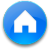 1
2
3
4
5
6
答案
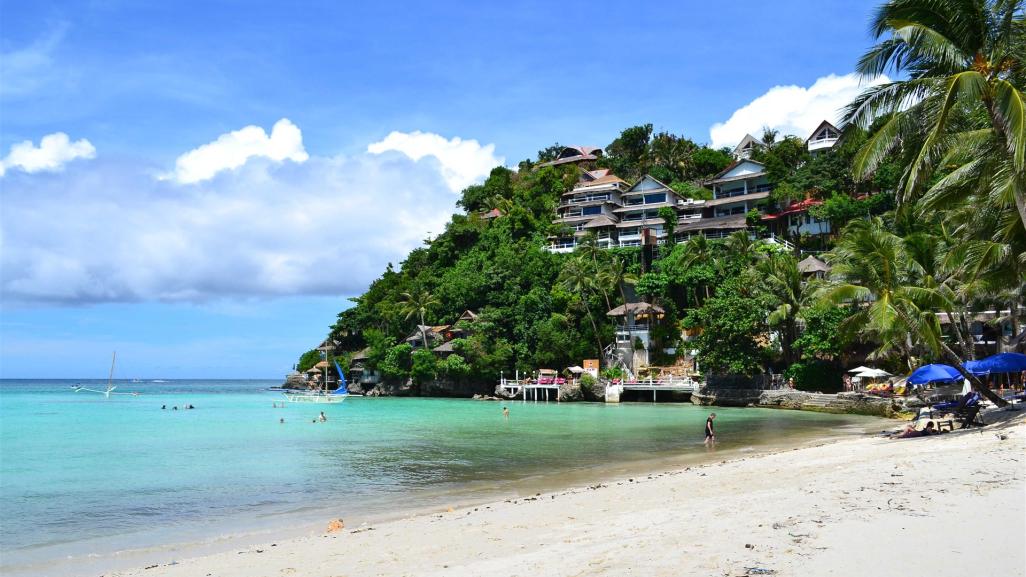 本课结束